Η Μεγάλη εβδομάδα μέσα από την τέχνη
H Aνάσταση του Λαζάρου
Η Κυριακή των Βαΐων  Είσοδος στα Ιεροσόλυμα
Μυστικός Δείπνος
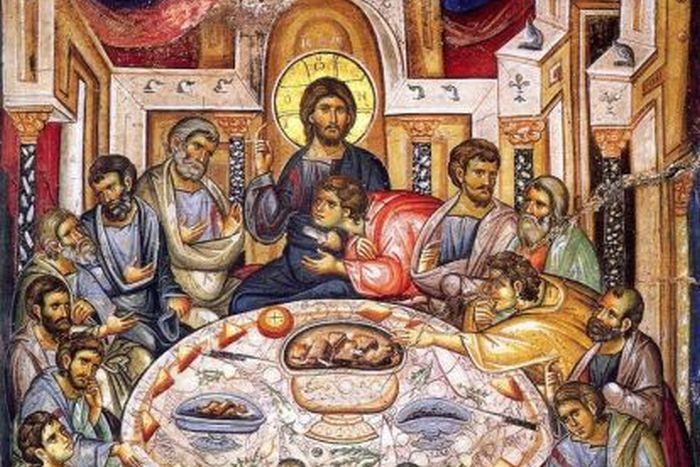 Η προδοσία , εικόνες μακεδονικής και κρητικής σχολής
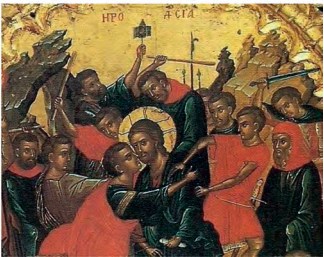 Ο Ιησούς μπροστά στον Πιλάτο
Πορεία προς το Γολγοθά
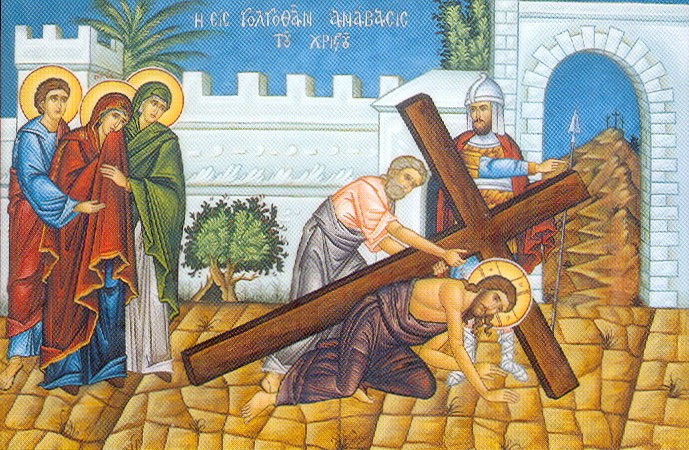 Η Σταύρωση
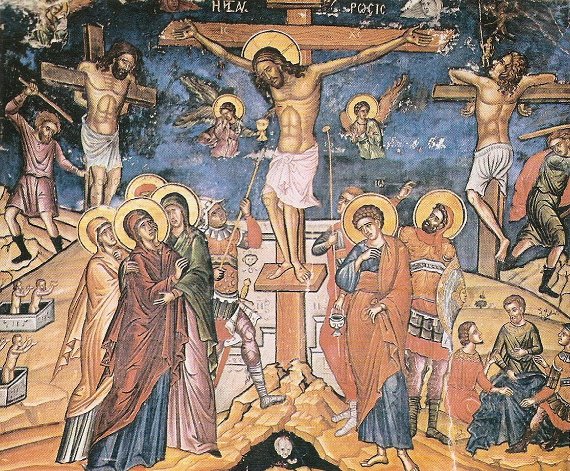 Η Αποκαθήλωση
Χριστός Ανέστη!
Οι Μυροφόρες πληροφορούνται από τον Άγγελο ότι ο Χριστός αναστήθηκε
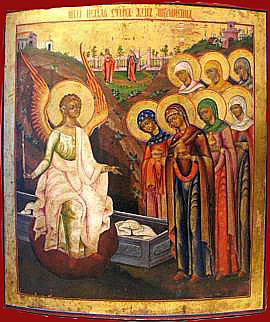 Ο Θωμάς αγγίζει τις πληγές του Χριστού
Καλό Πάσχα σε όλους!